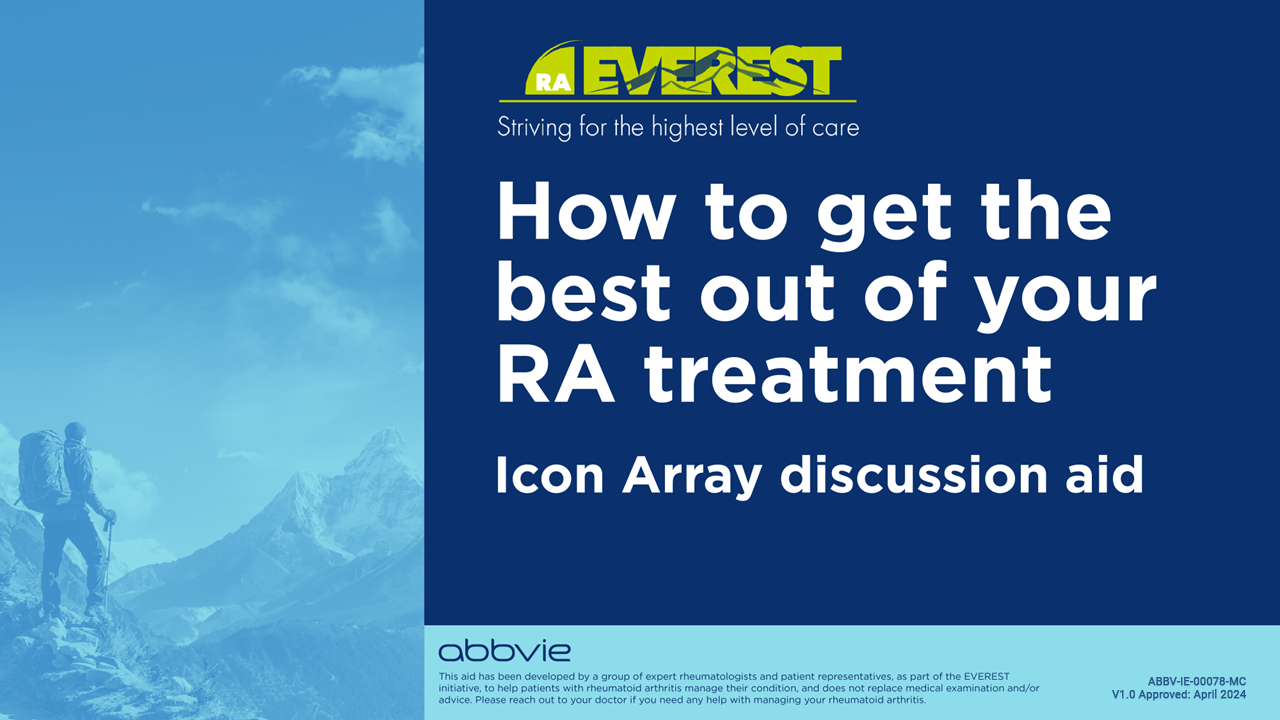 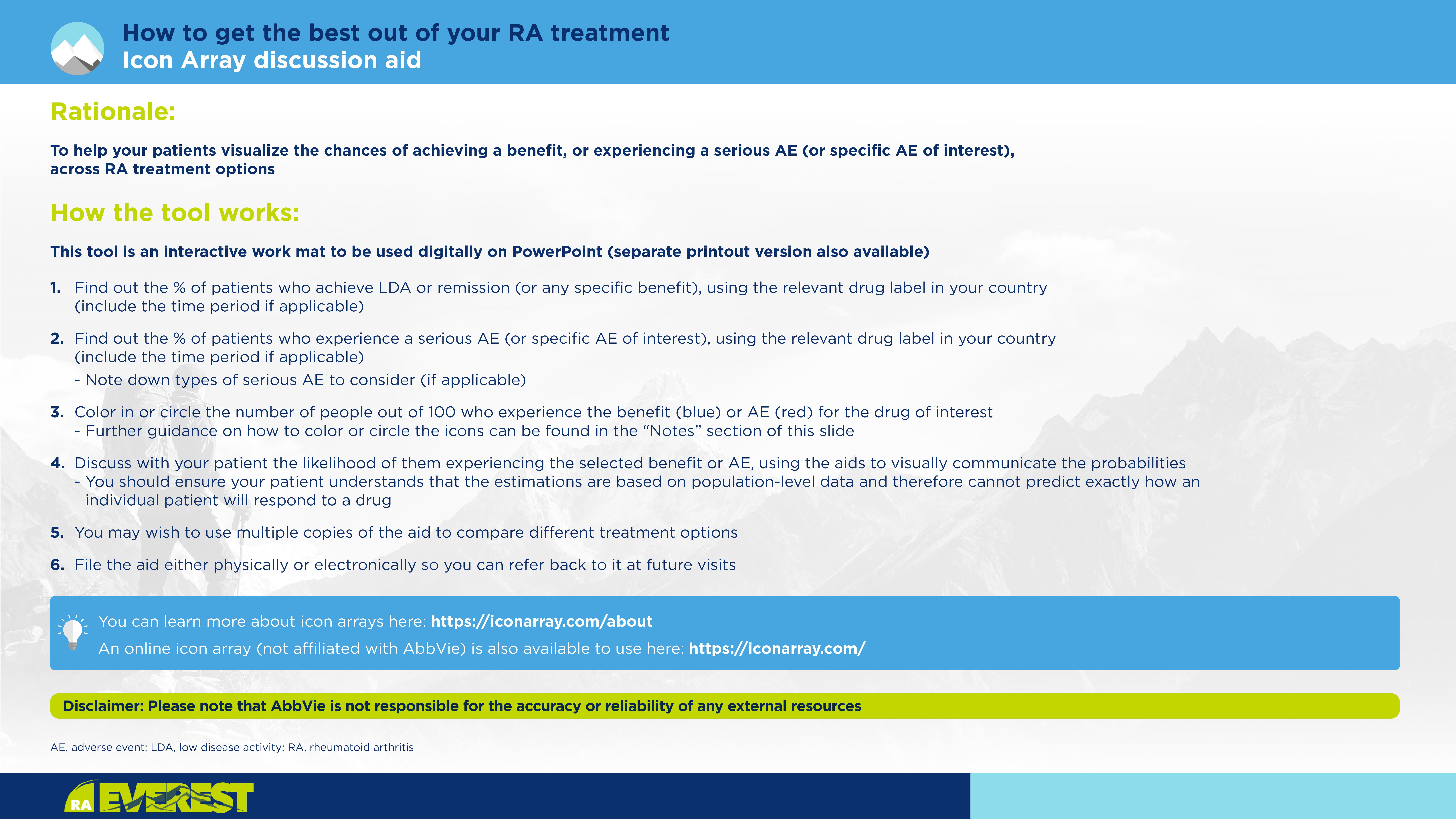 [Speaker Notes: To color in the icons: 
1) Select the relevant number of icons
2) Click on the "Graphics Format" tab
3) Select "Graphics Fill"
4) Choose the appropriate color (blue for benefit; red for adverse event)
 
Alternatively, to circle the icons: 
1) Click on the "Insert" tab
2) Select "Shapes" 
3) Choose the freeform line (last icon in "Lines") 
4) Circle around the icons]
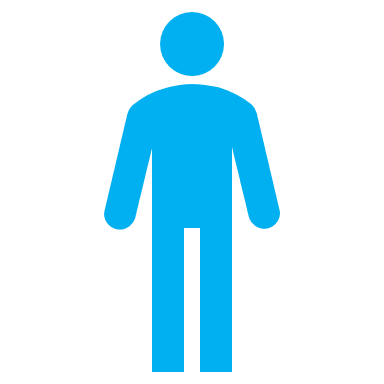 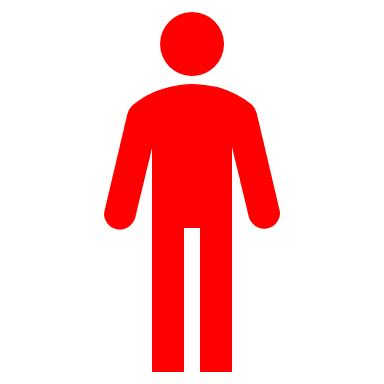 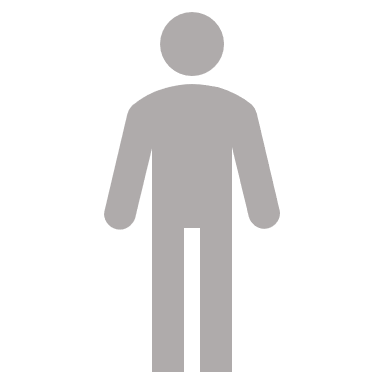 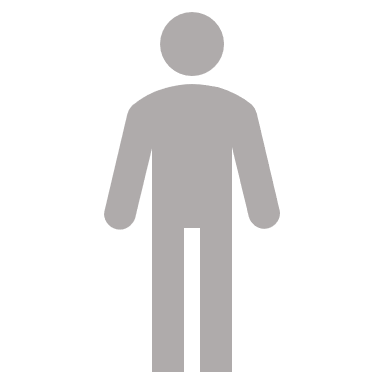 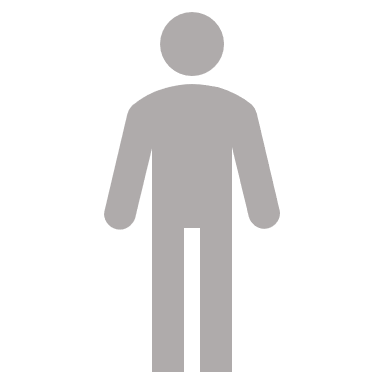 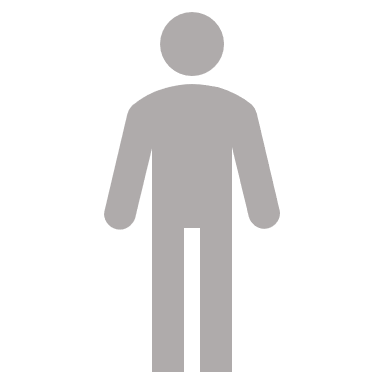 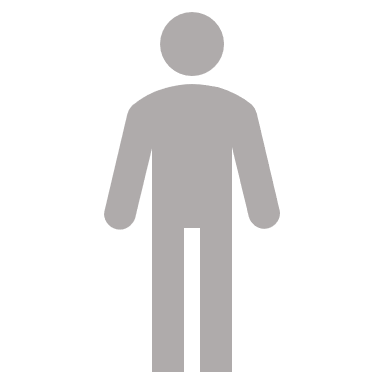 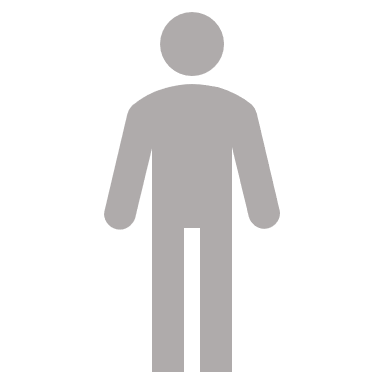 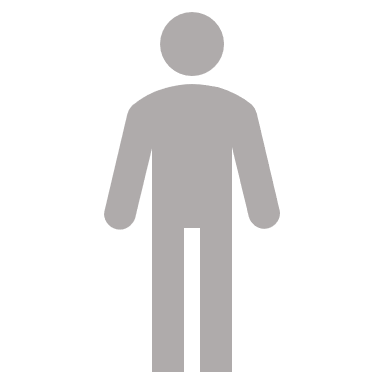 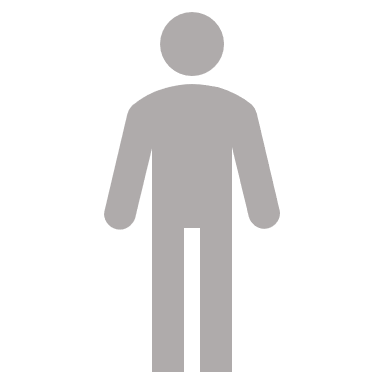 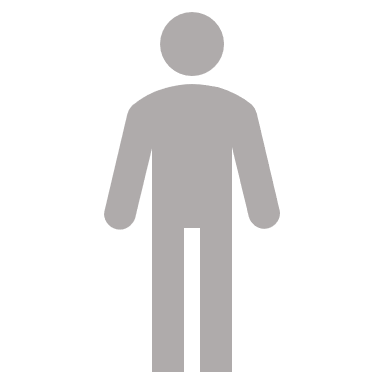 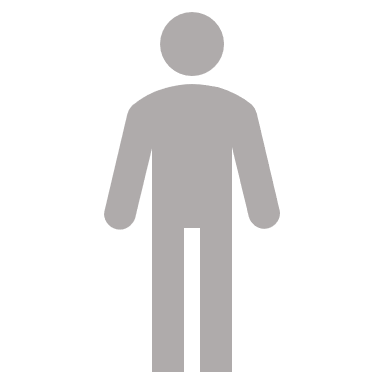 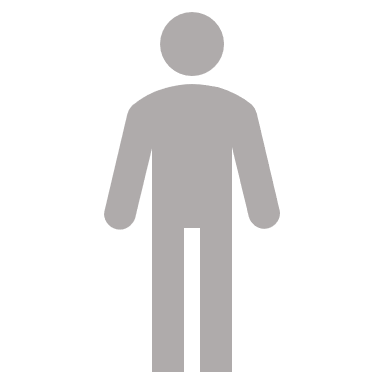 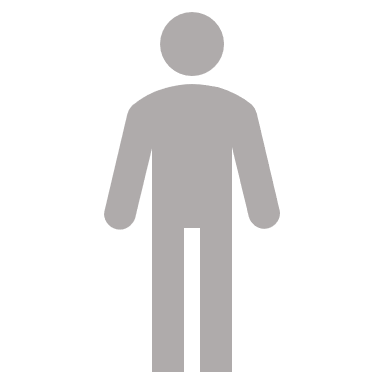 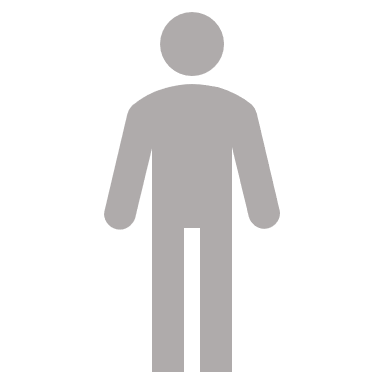 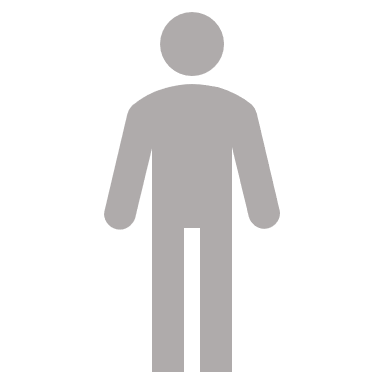 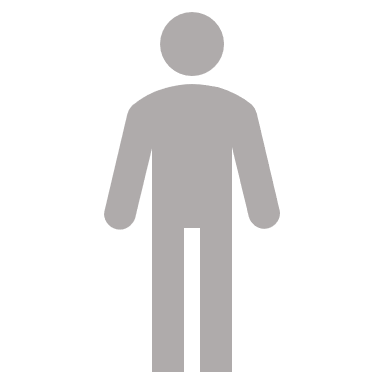 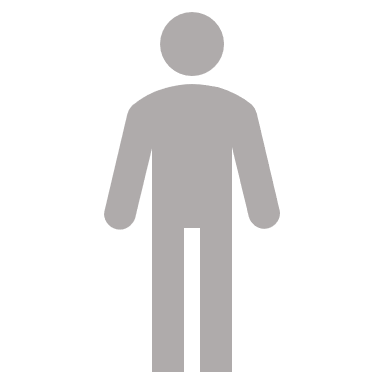 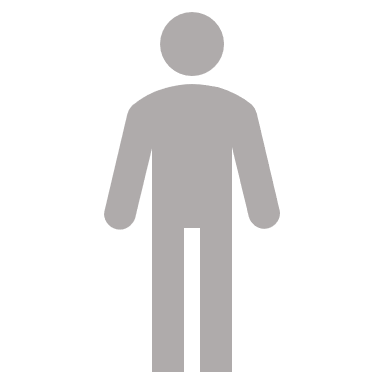 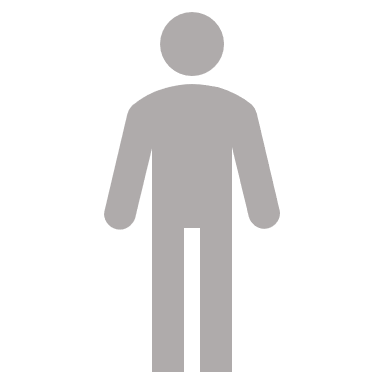 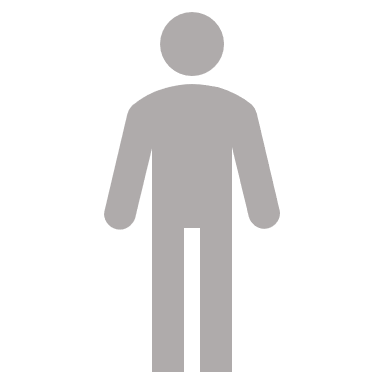 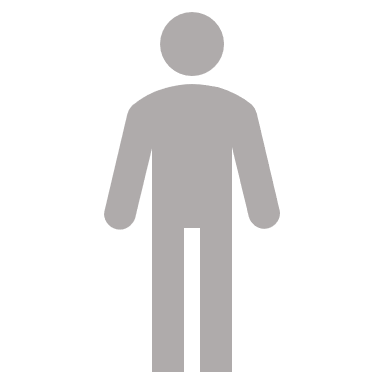 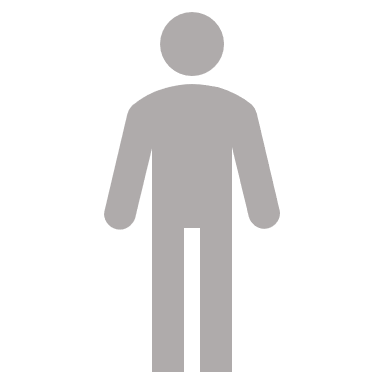 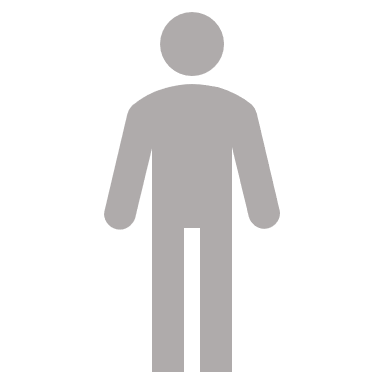 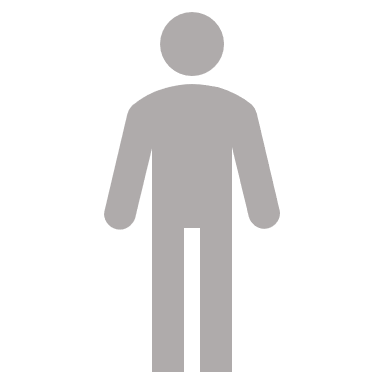 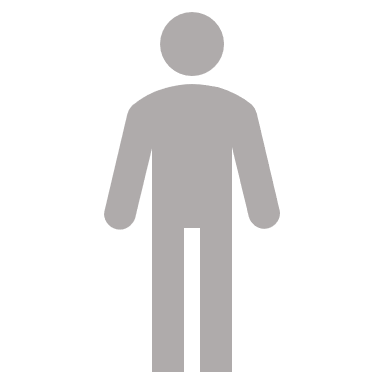 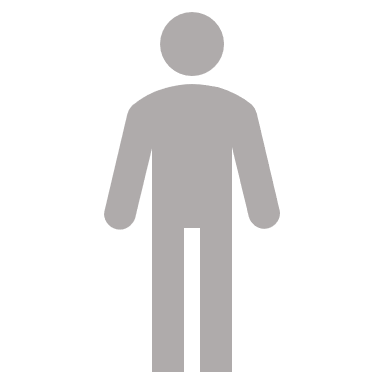 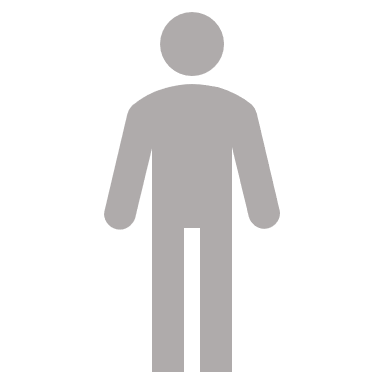 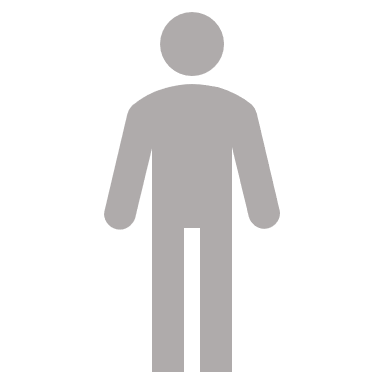 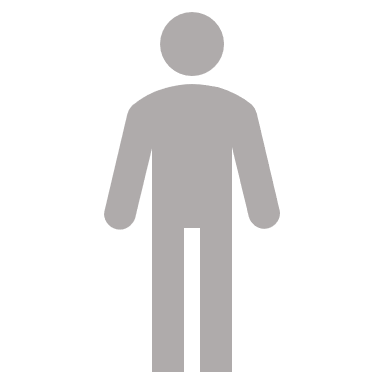 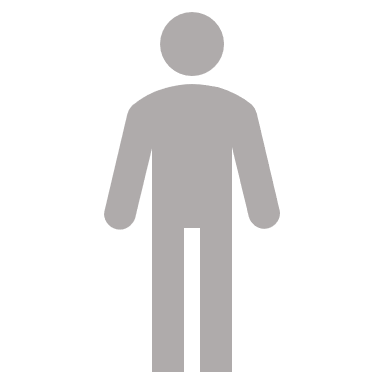 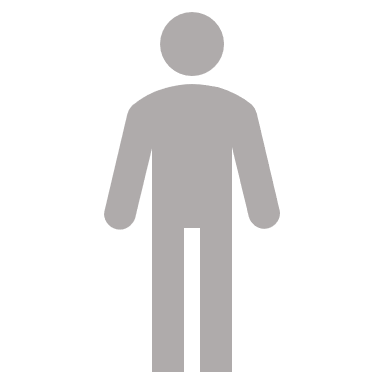 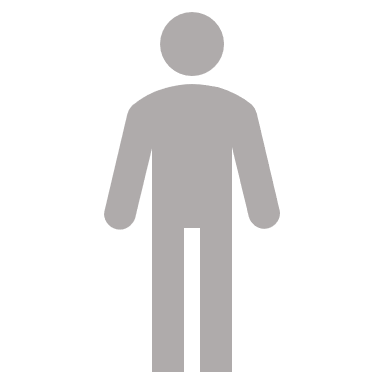 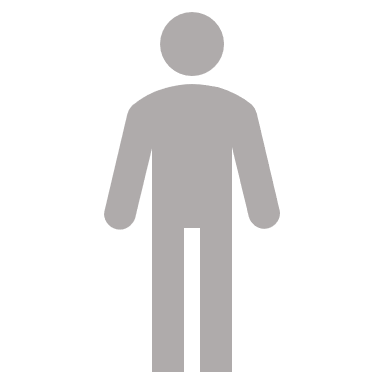 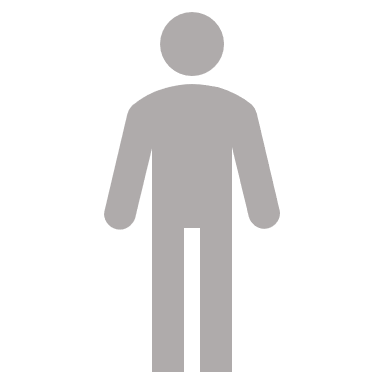 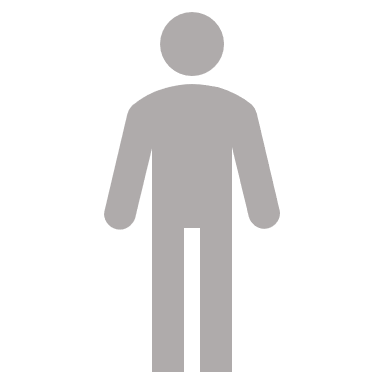 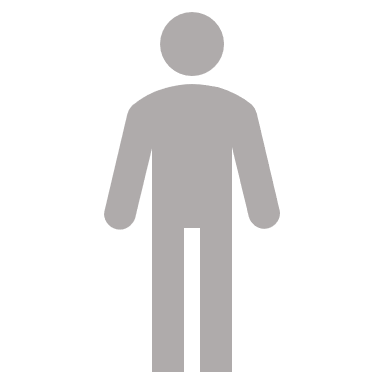 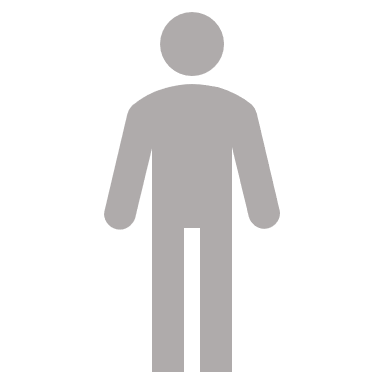 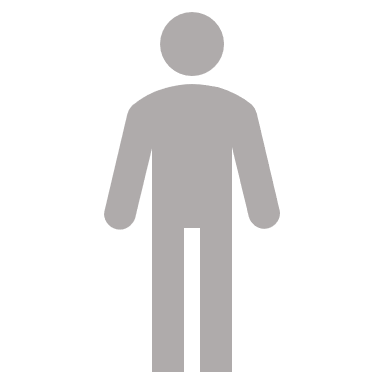 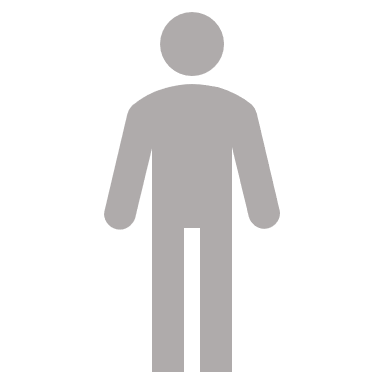 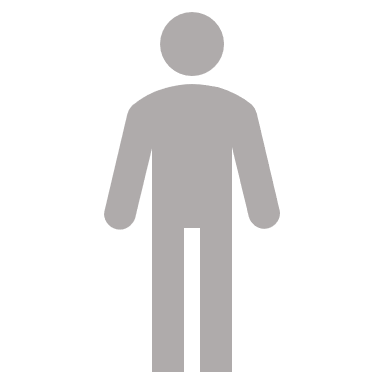 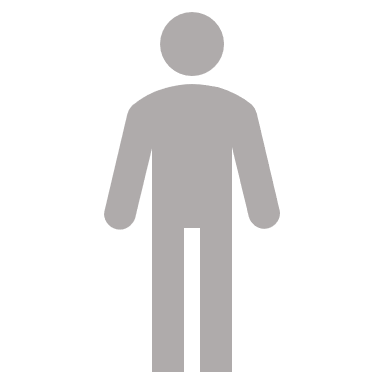 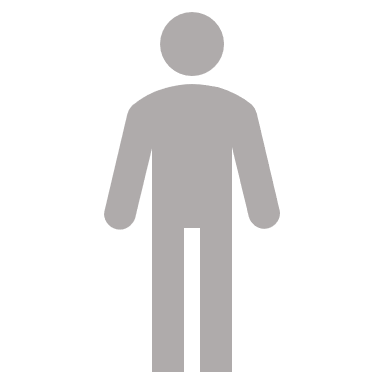 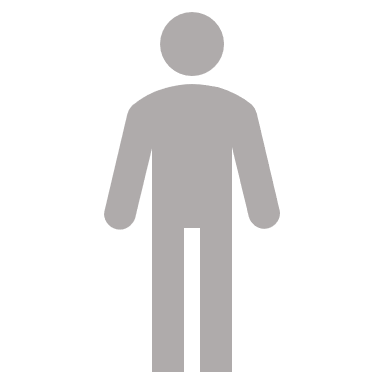 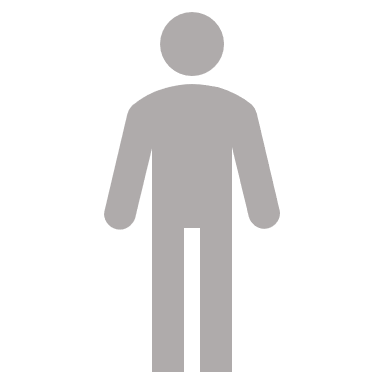 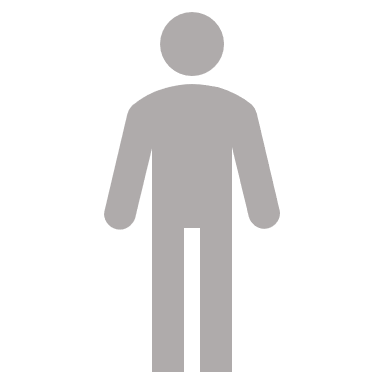 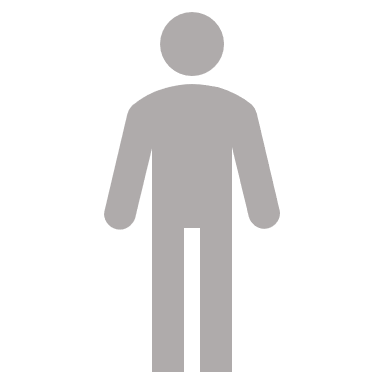 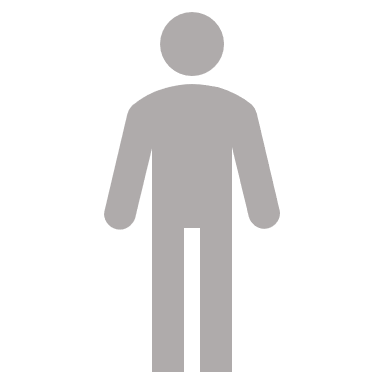 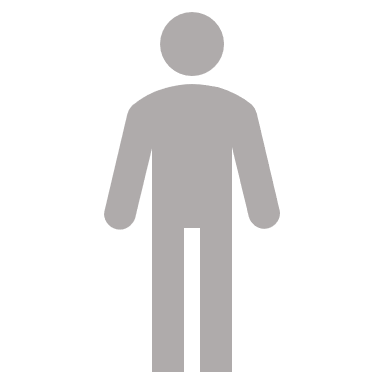 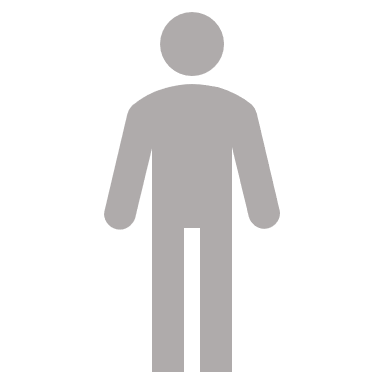 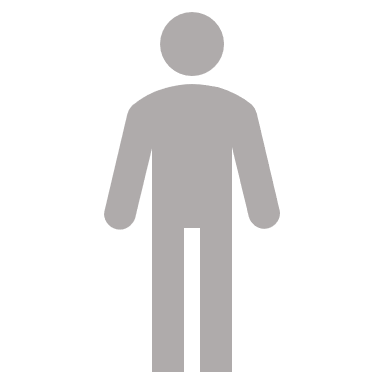 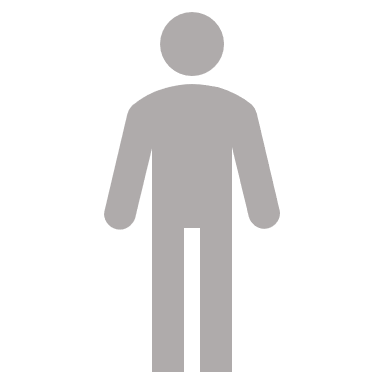 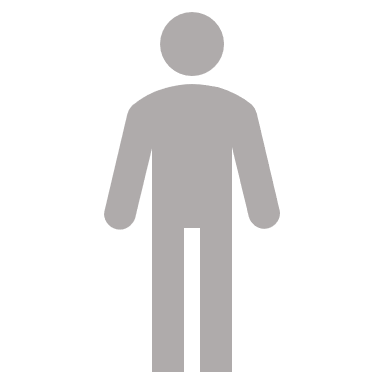 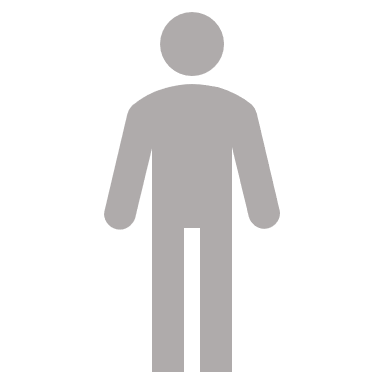 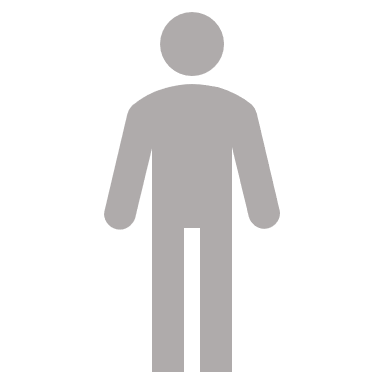 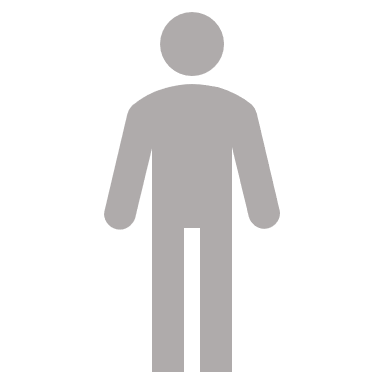 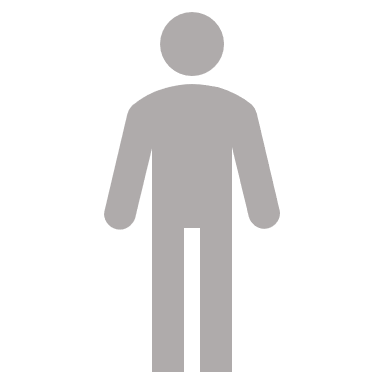 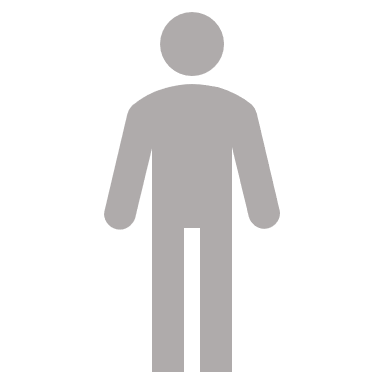 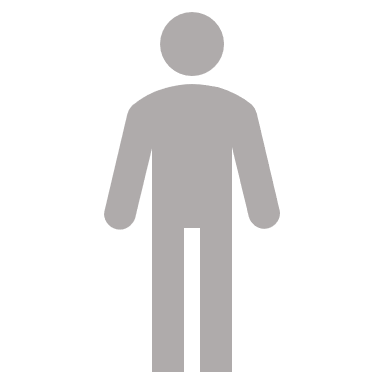 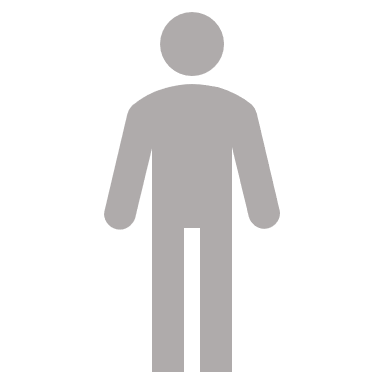 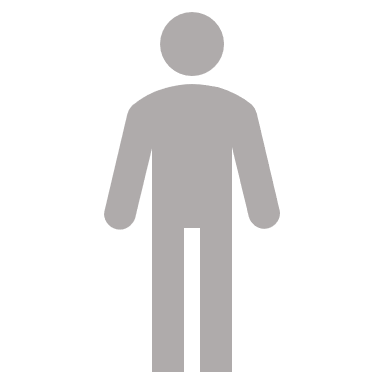 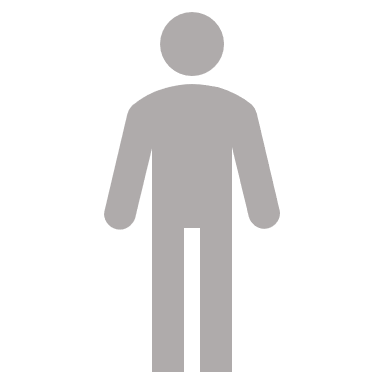 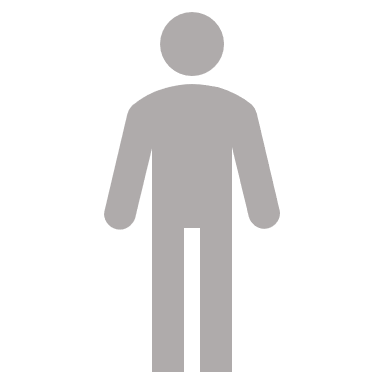 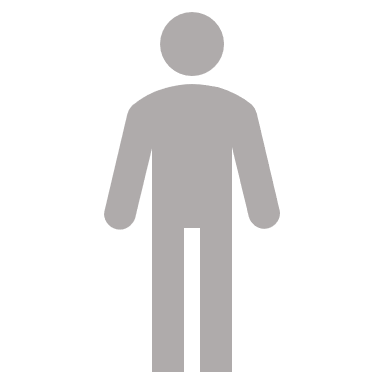 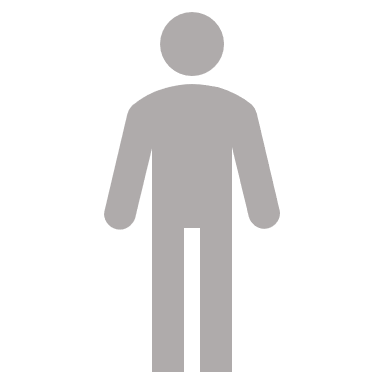 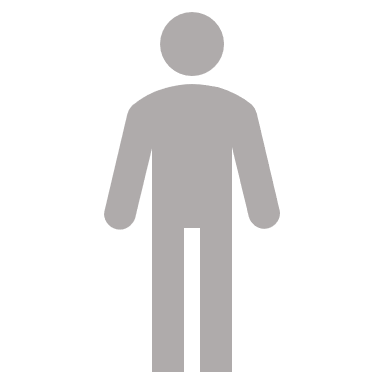 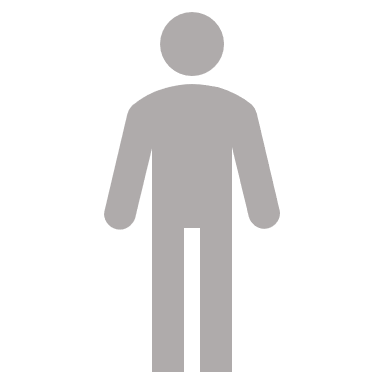 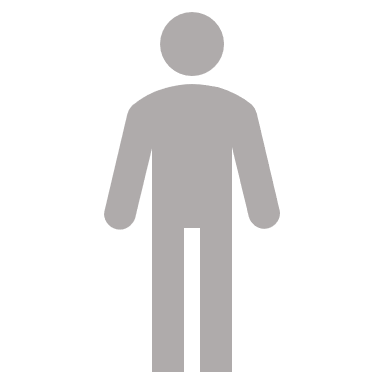 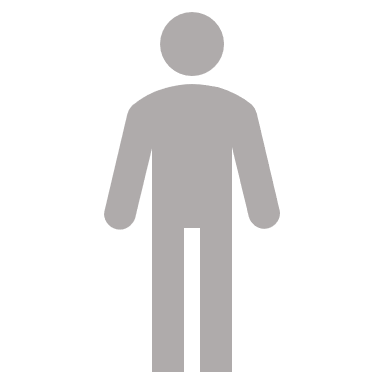 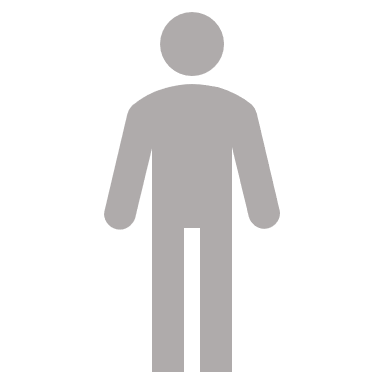 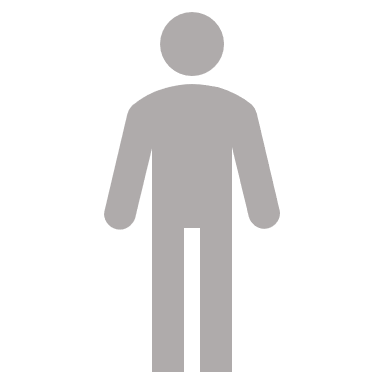 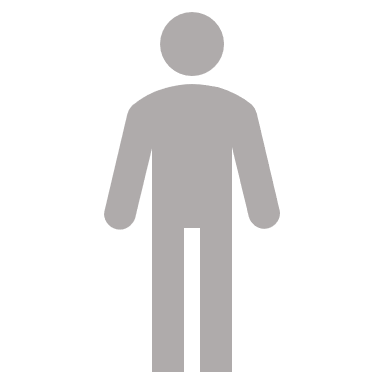 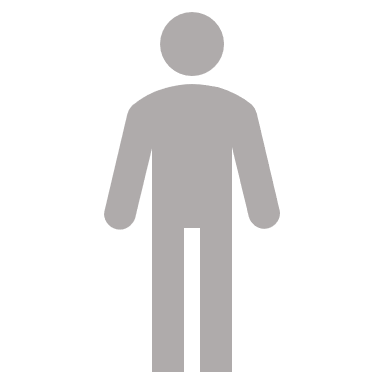 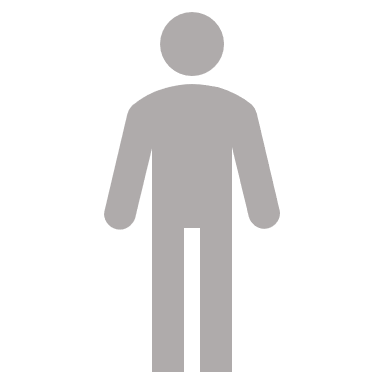 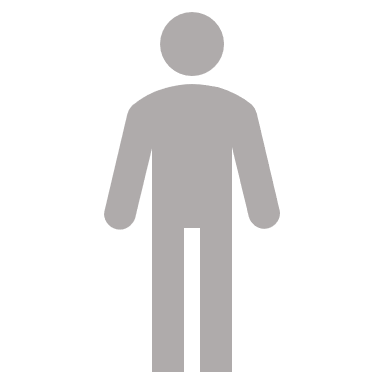 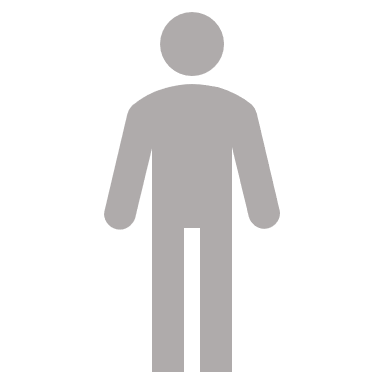 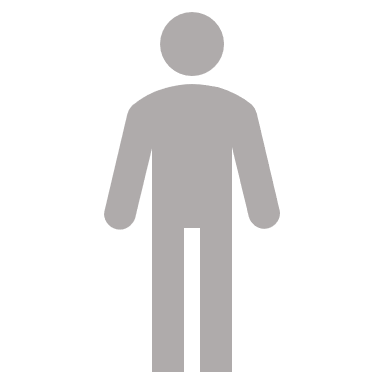 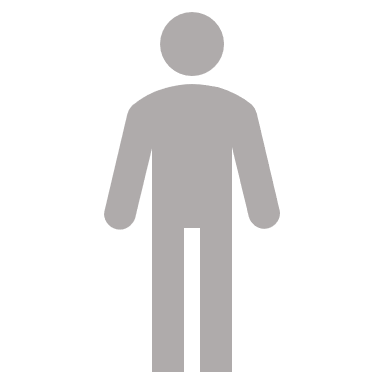 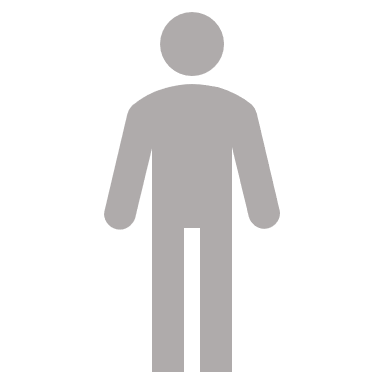 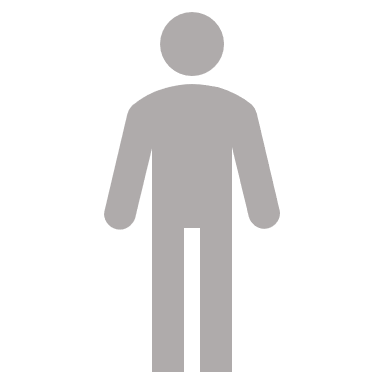 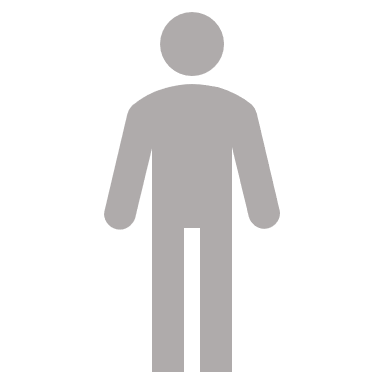 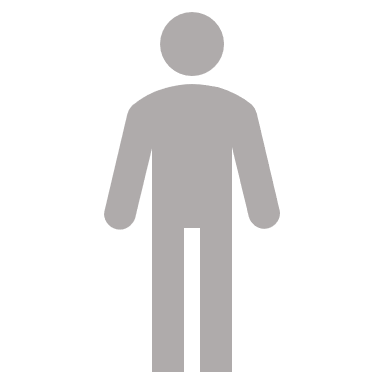 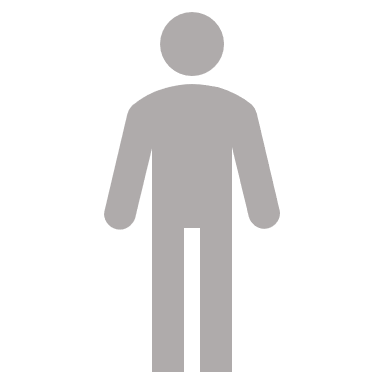 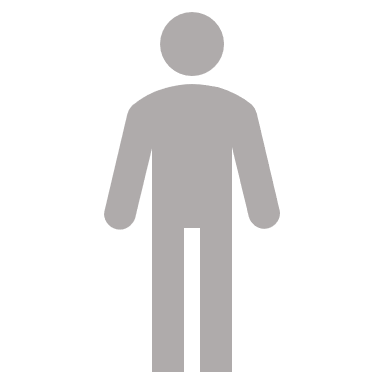 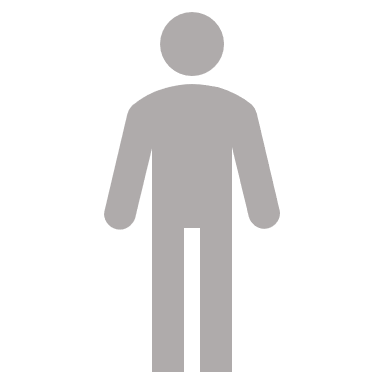 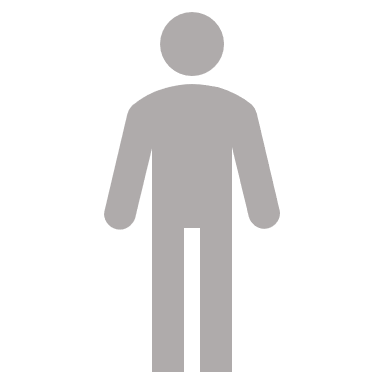 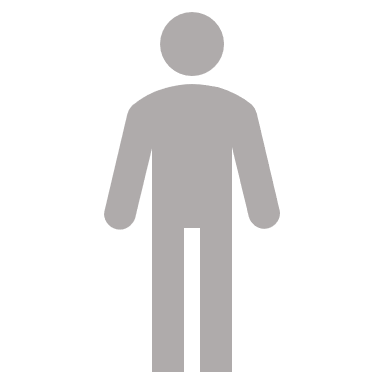 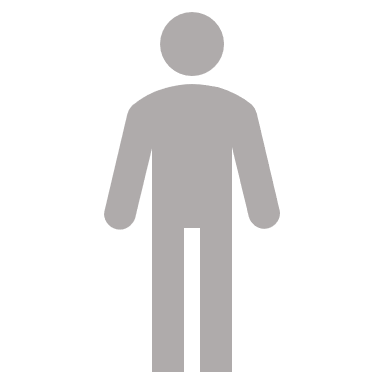 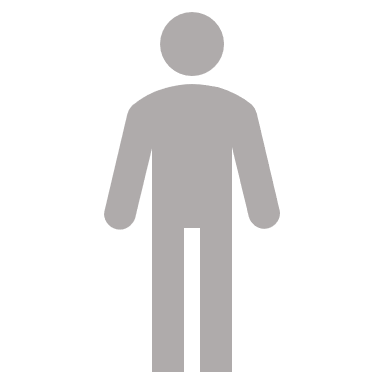 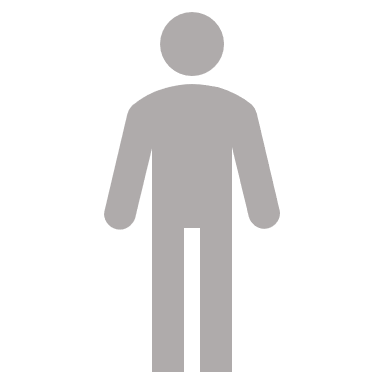 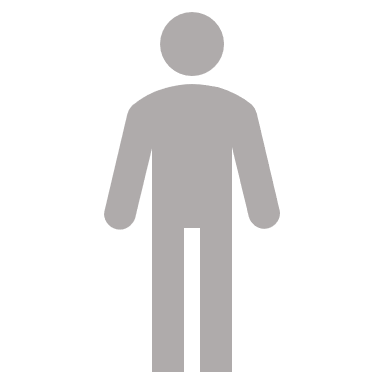 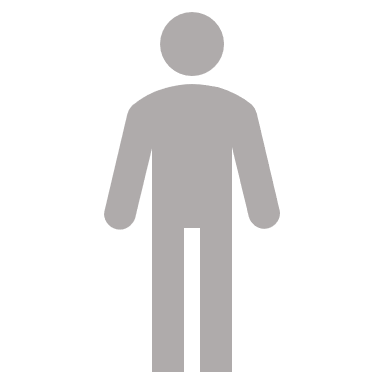 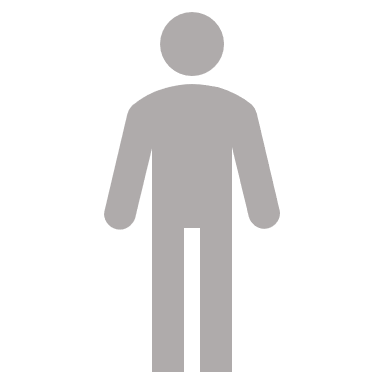 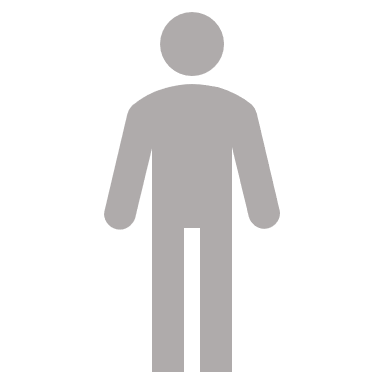 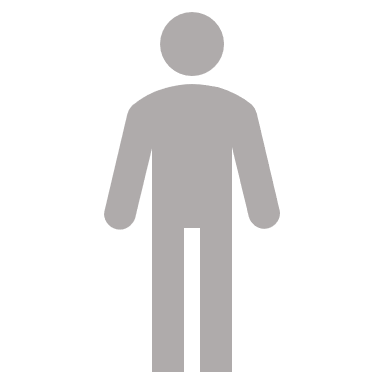 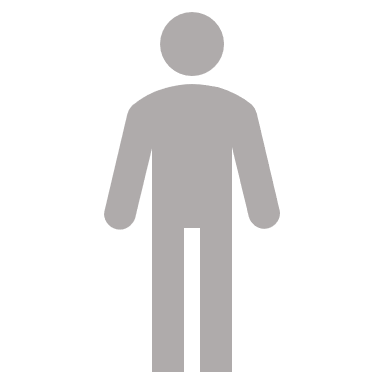 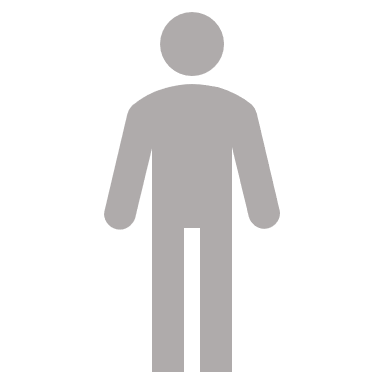 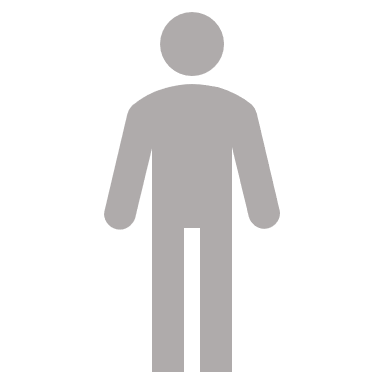 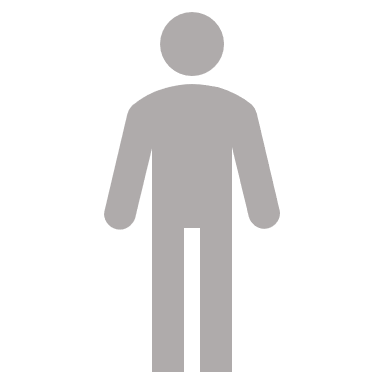 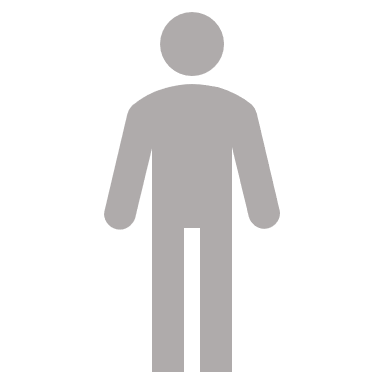 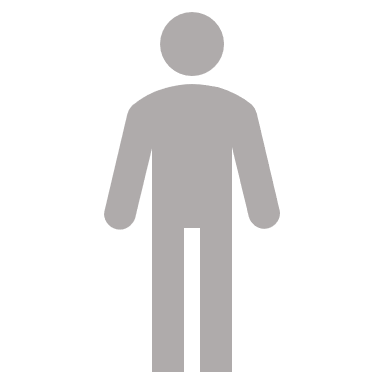 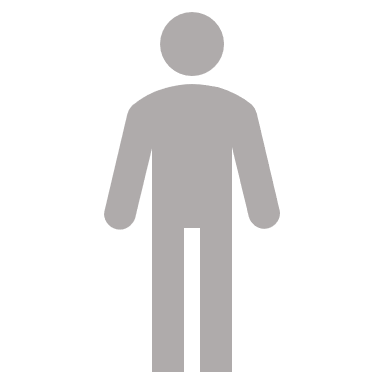 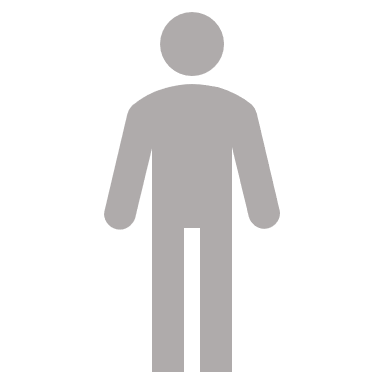 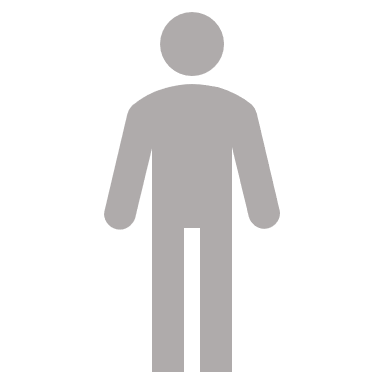 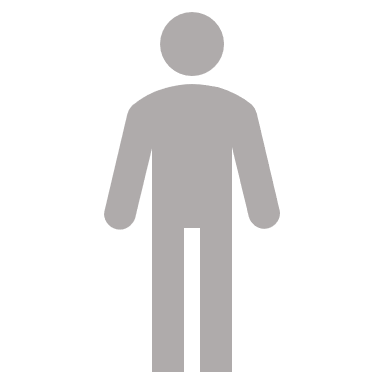 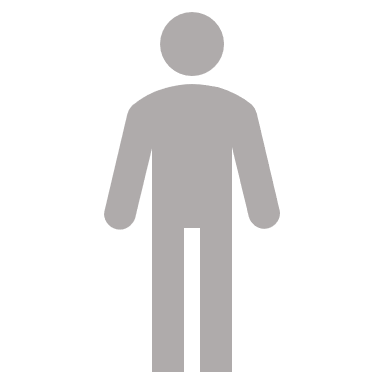 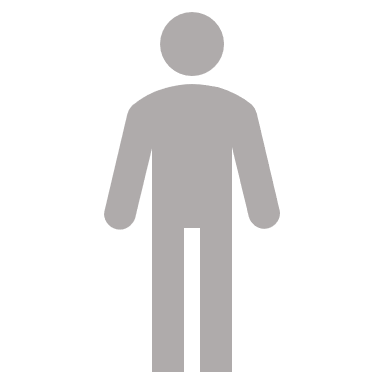 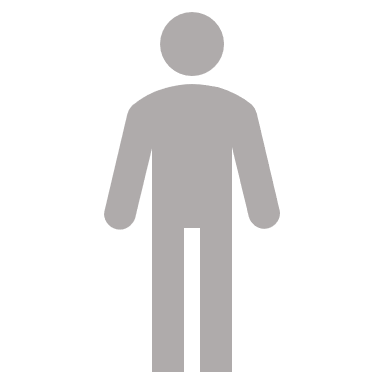 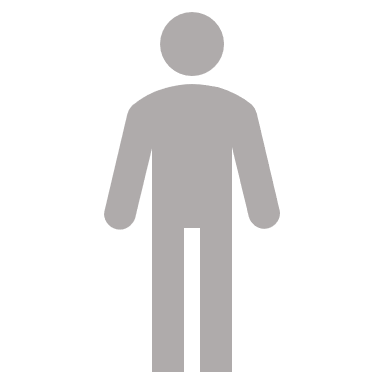 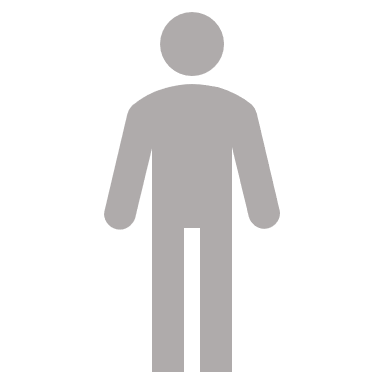 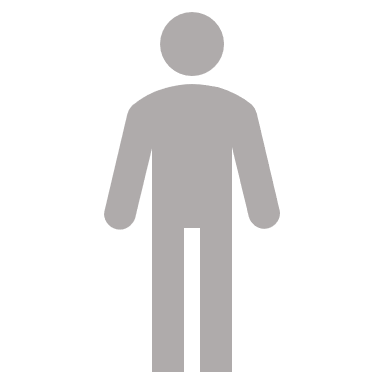 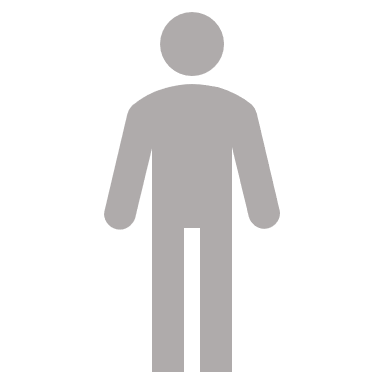 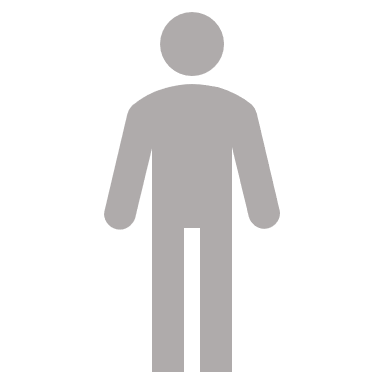 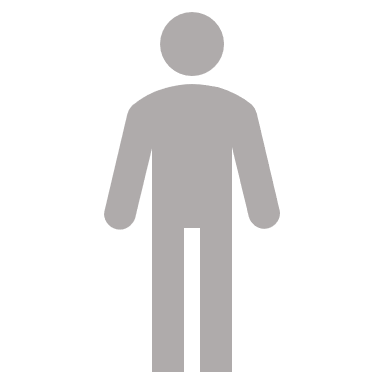 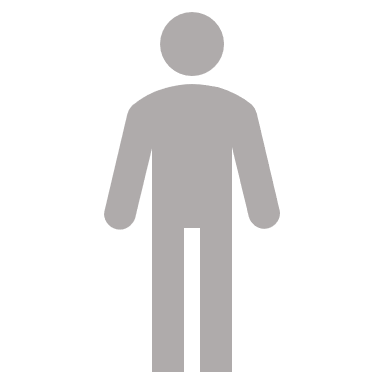 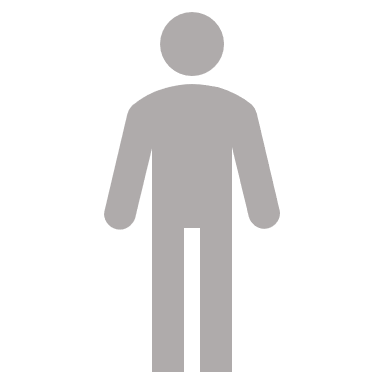 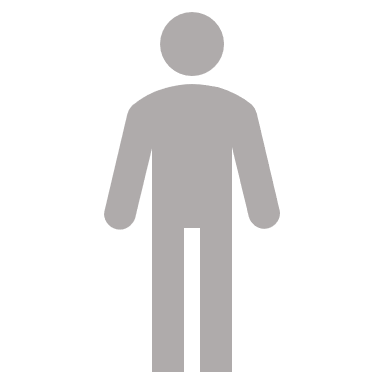 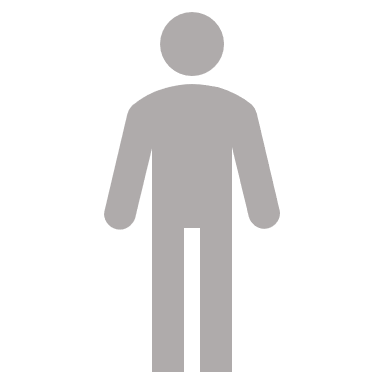 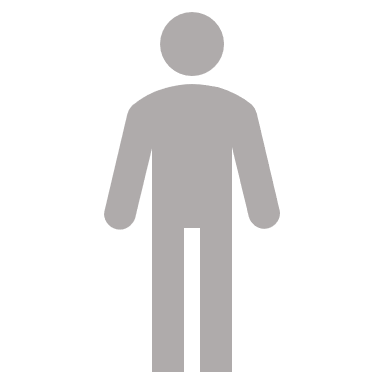 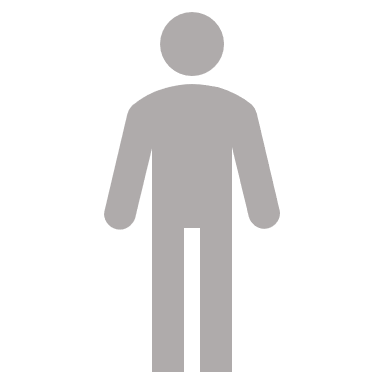 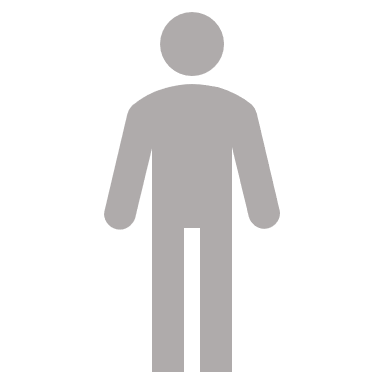 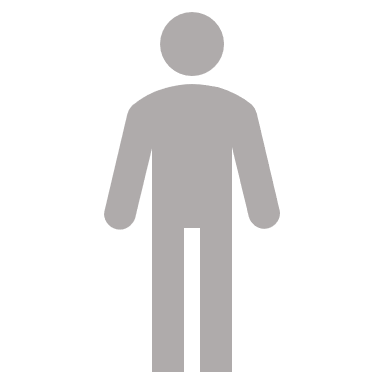 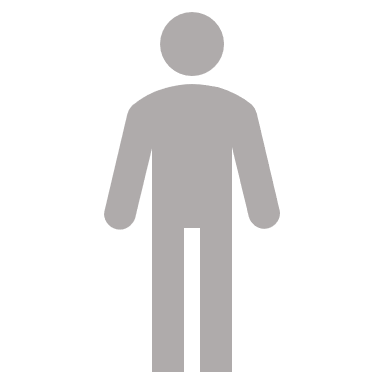 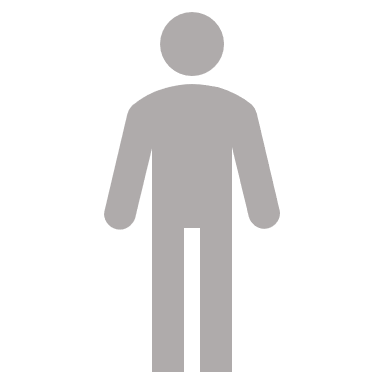 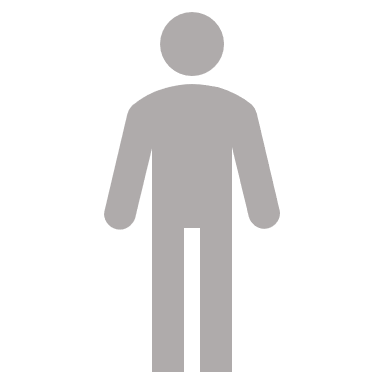 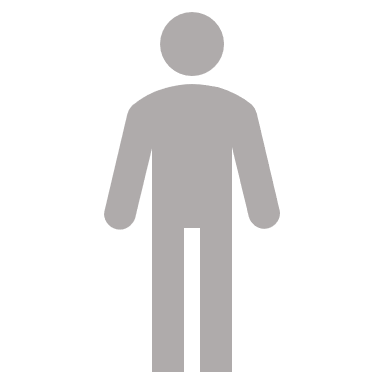 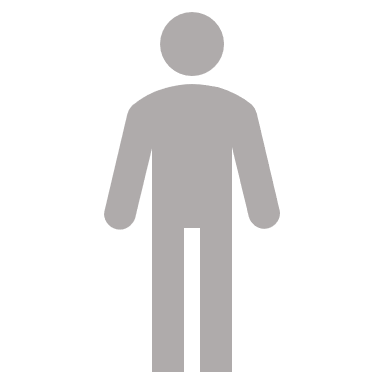 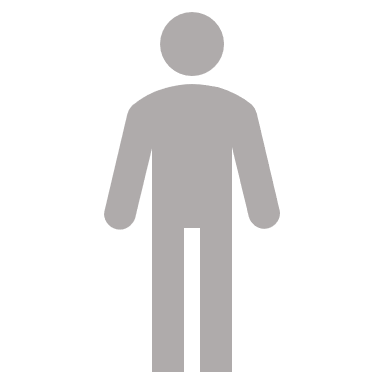 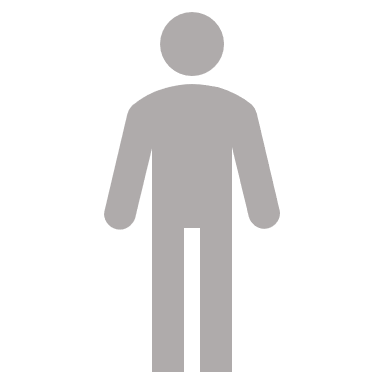 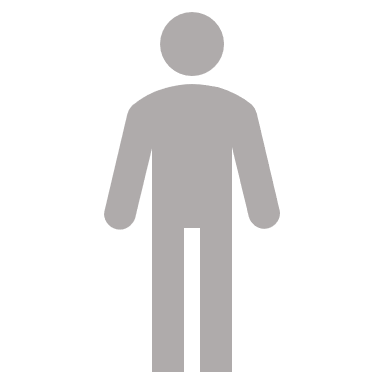 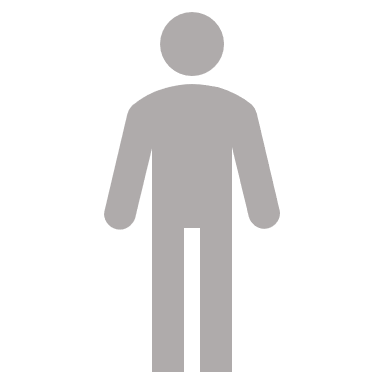 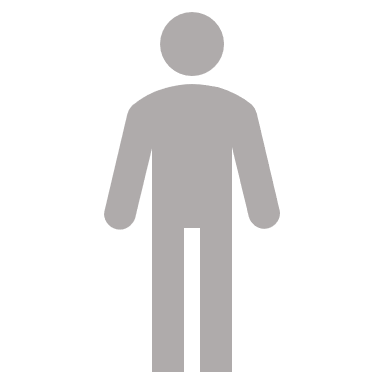 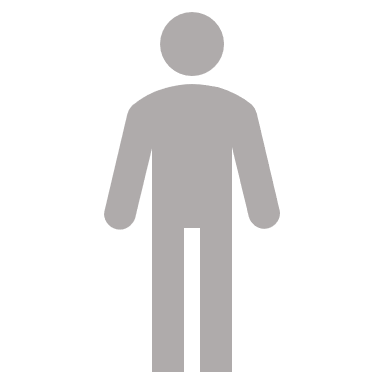 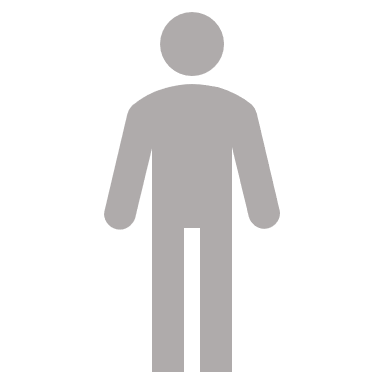 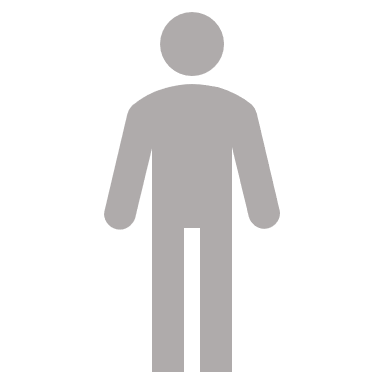 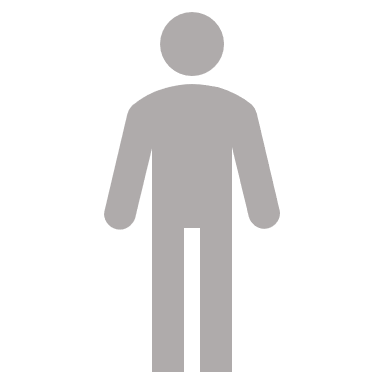 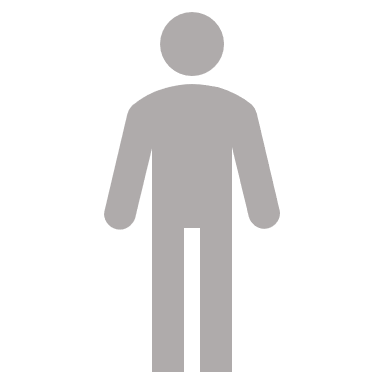 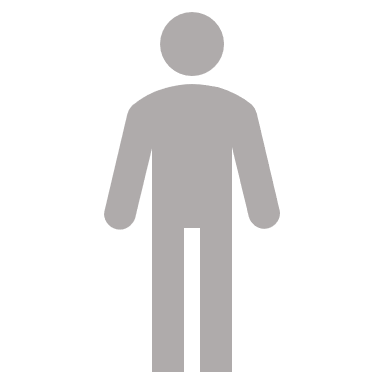 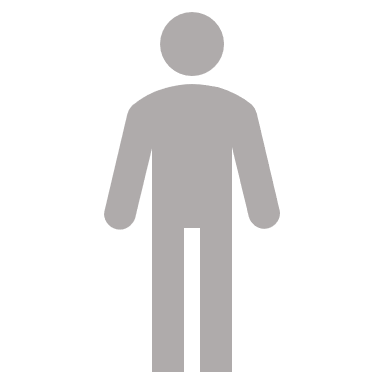 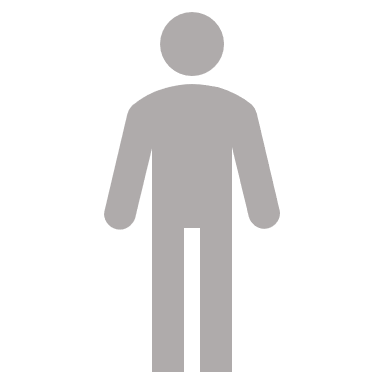 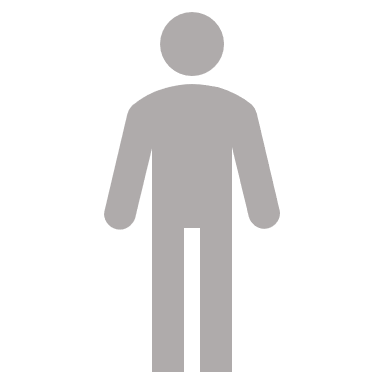 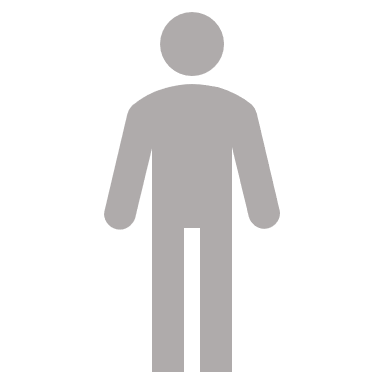 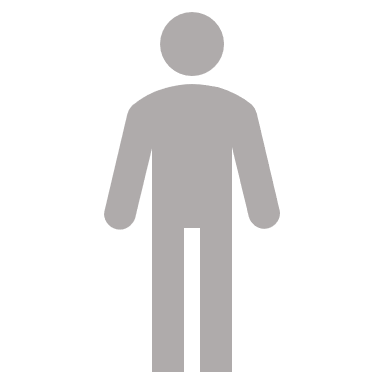 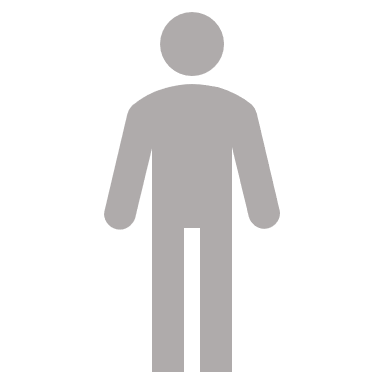 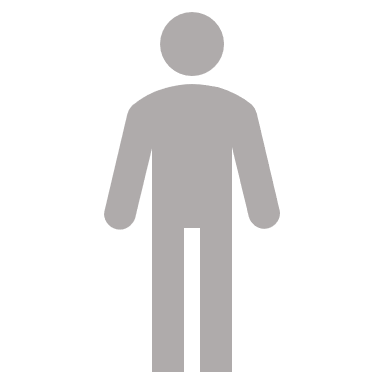 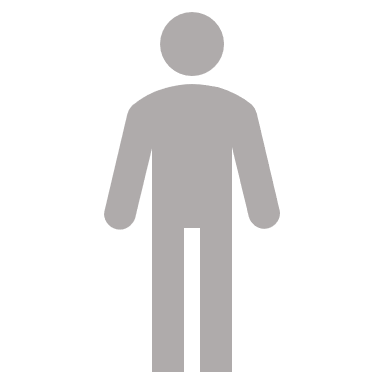 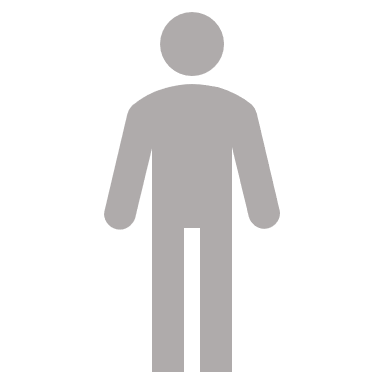 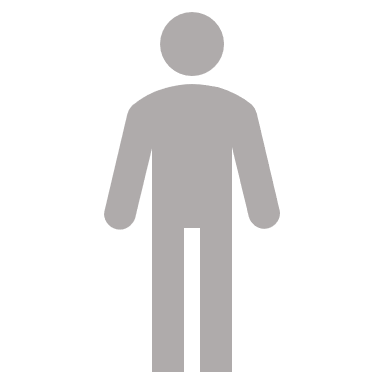 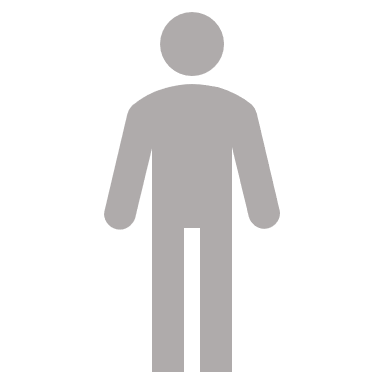 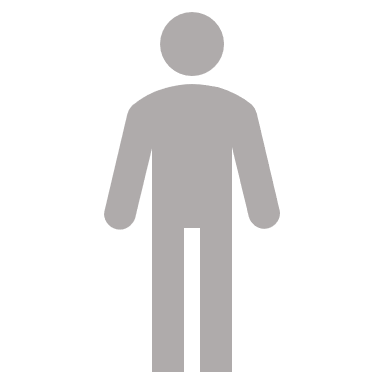 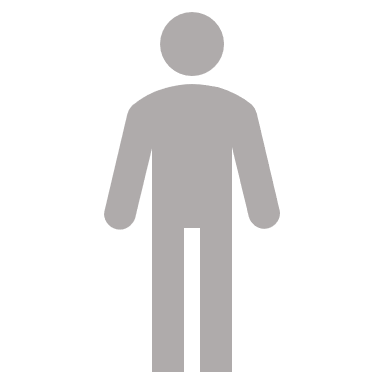 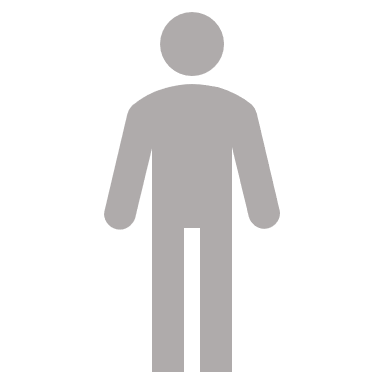 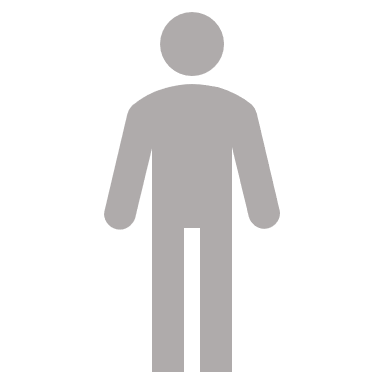 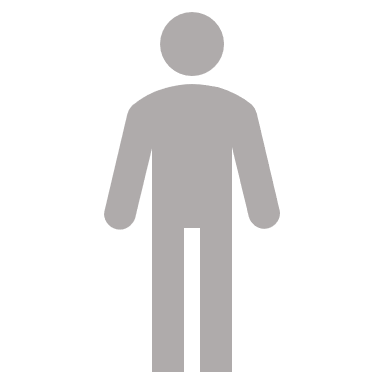 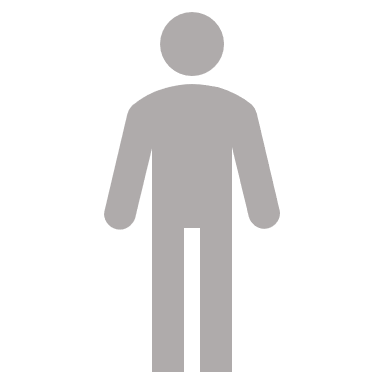 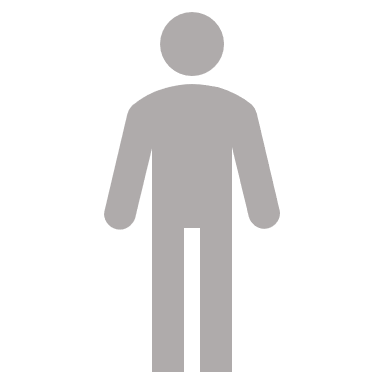 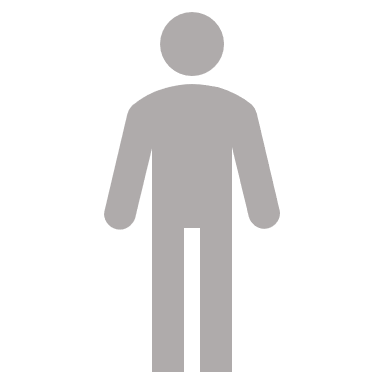 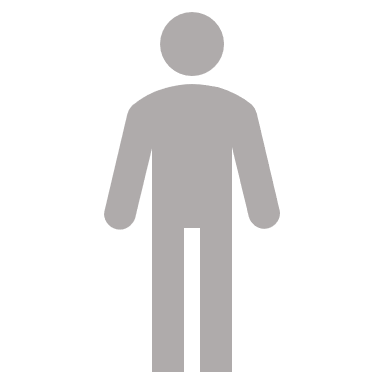 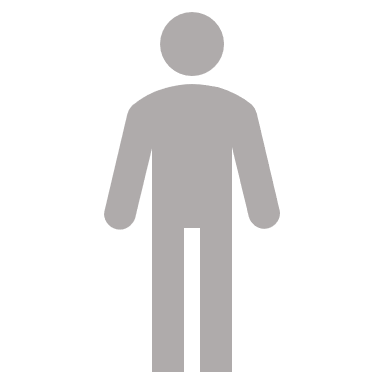 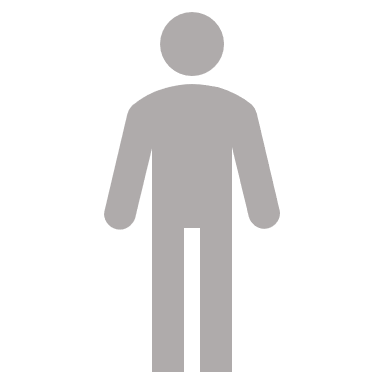 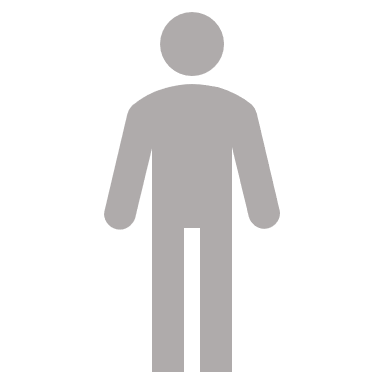 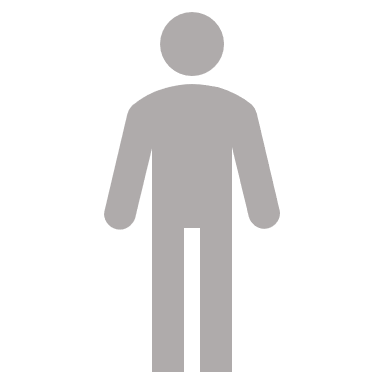 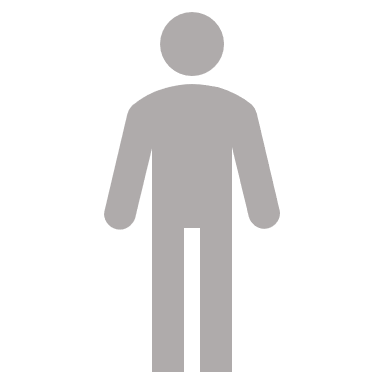 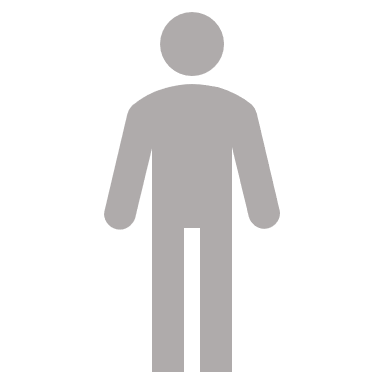 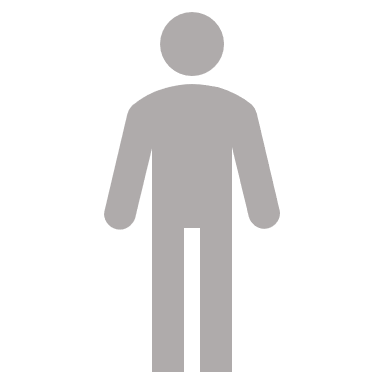 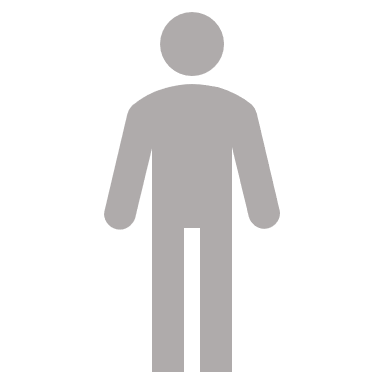 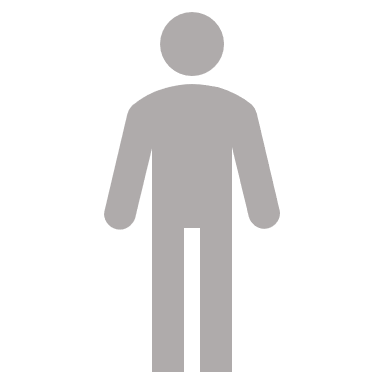 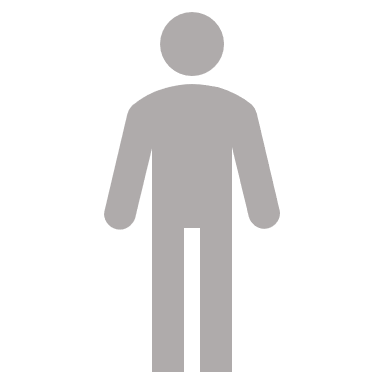 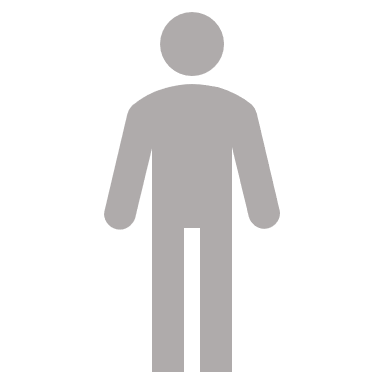 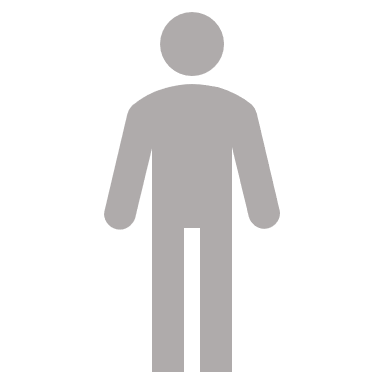 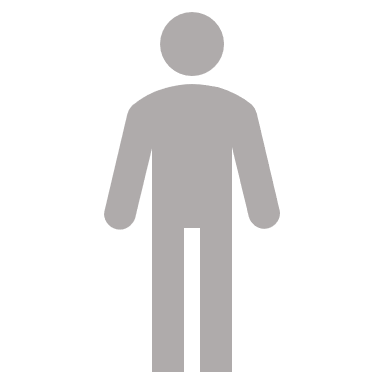 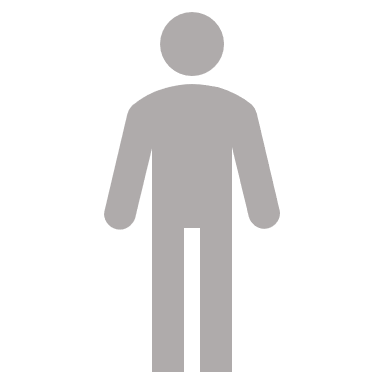 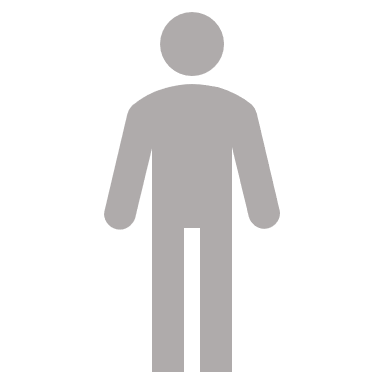 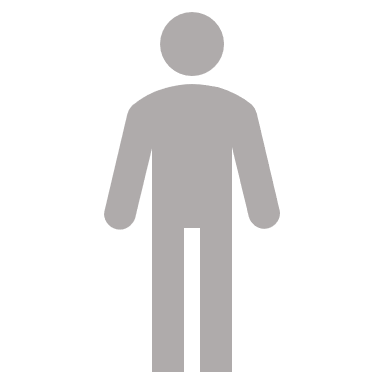 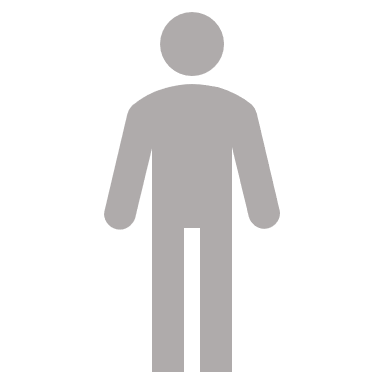 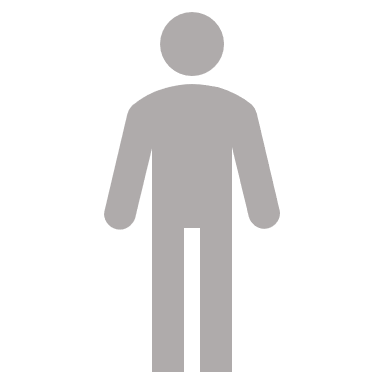 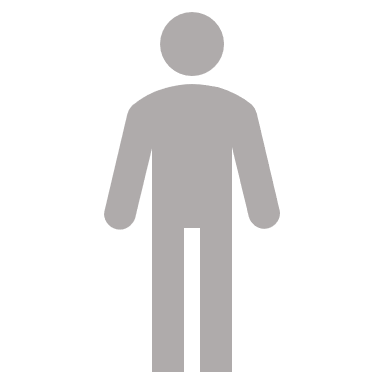 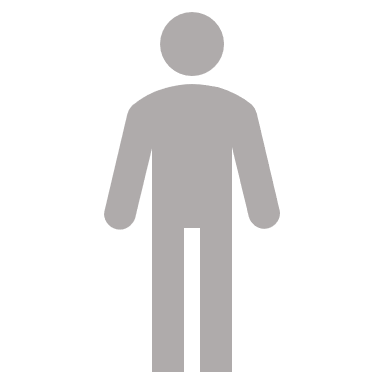 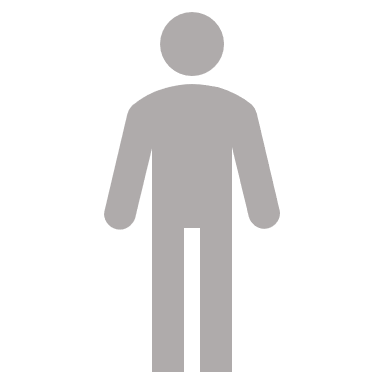 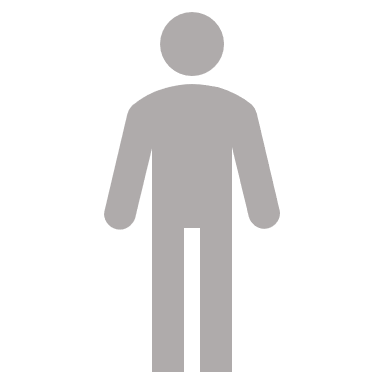 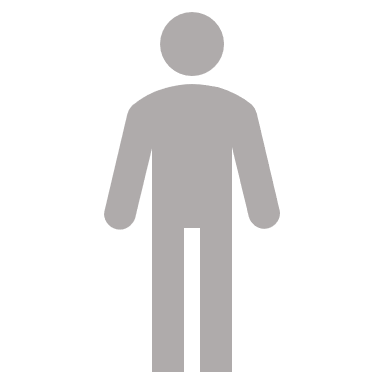 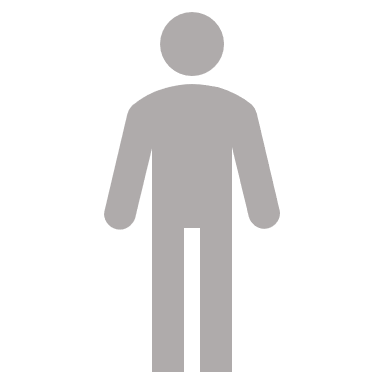 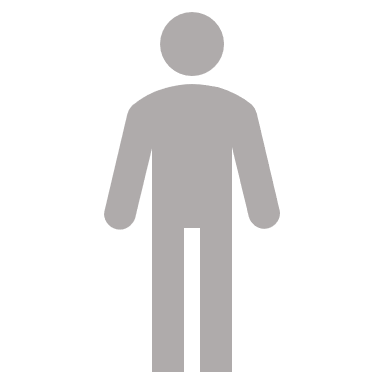 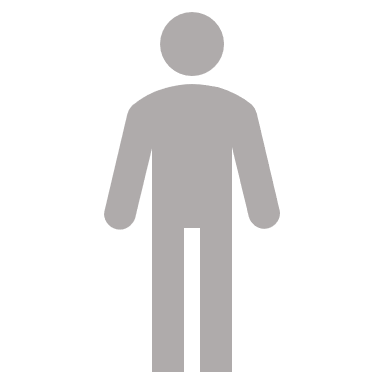 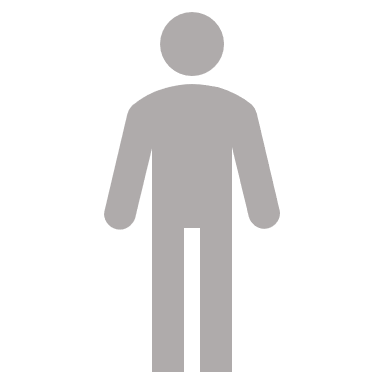 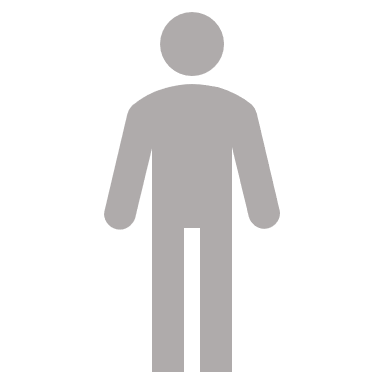 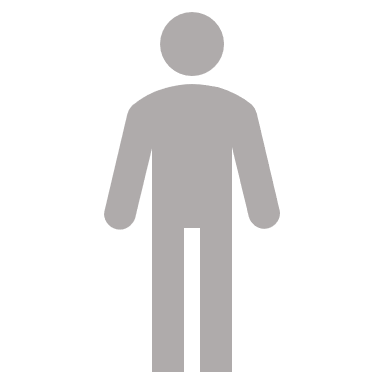 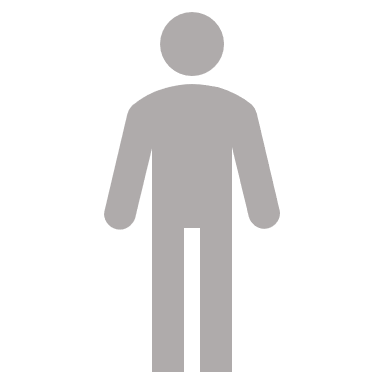 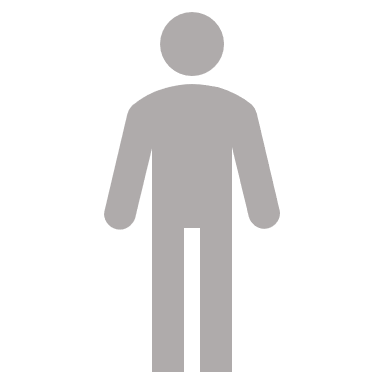 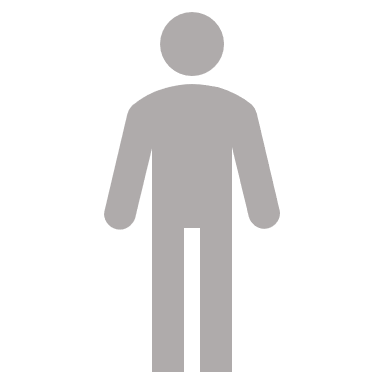 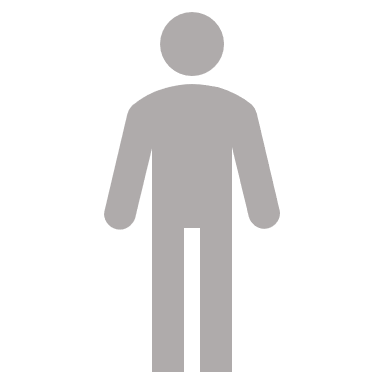 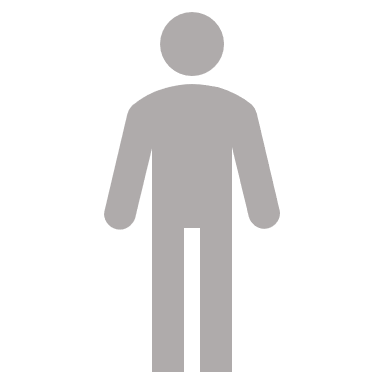 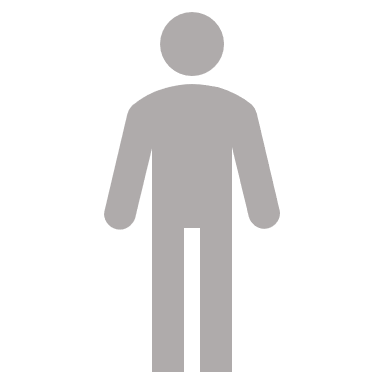 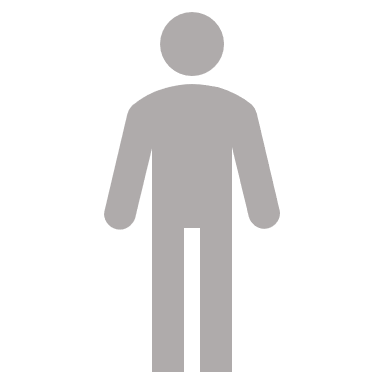 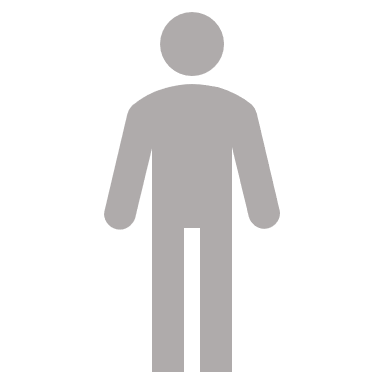 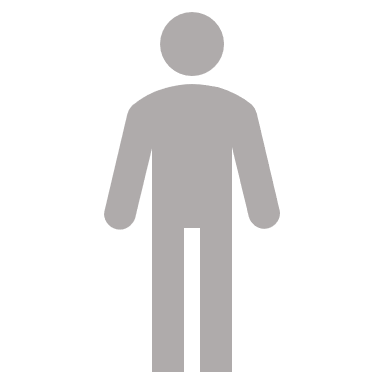 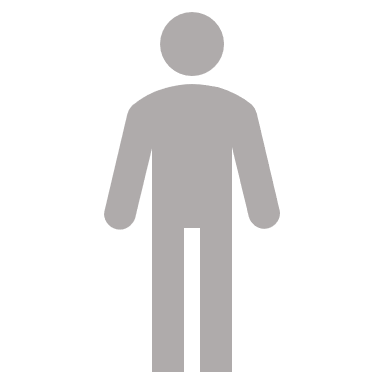 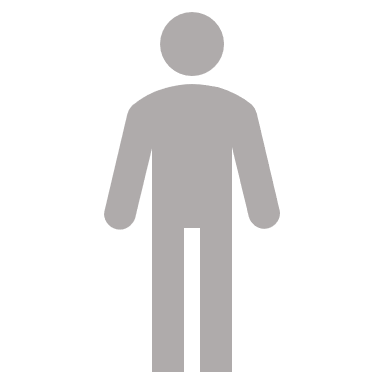 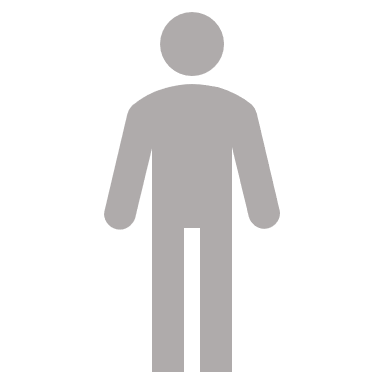 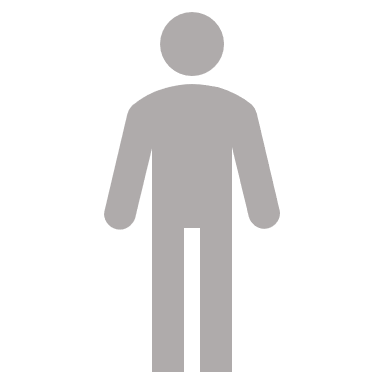 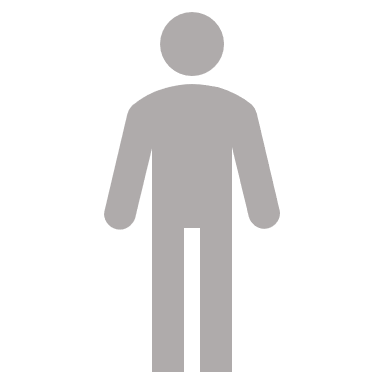 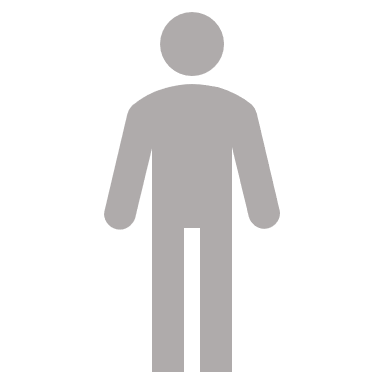 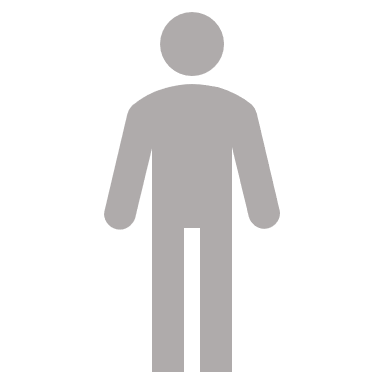 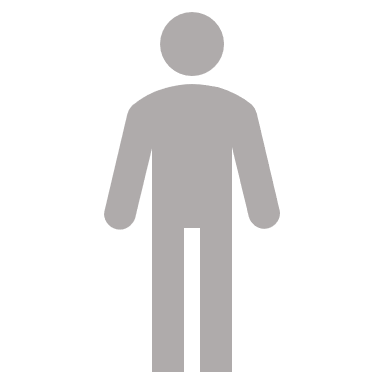